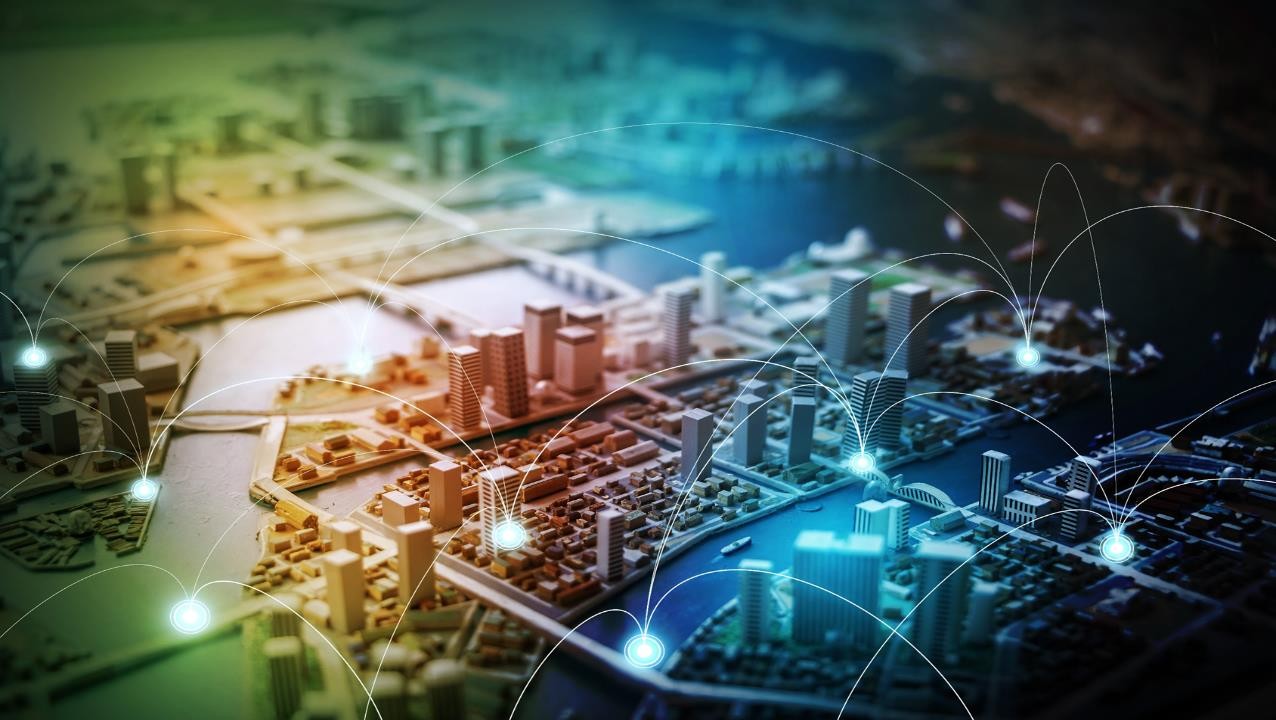 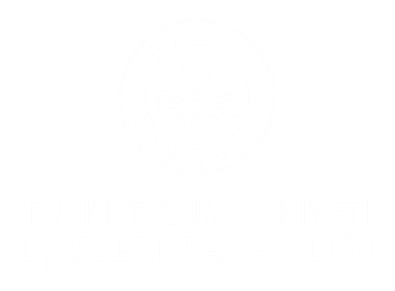 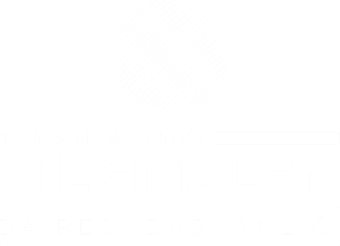 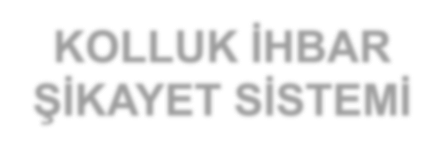 KOLLUK İHBAR  ŞİKAYET SİSTEMİ
www.icisleri.gov.tr/bilgiislem
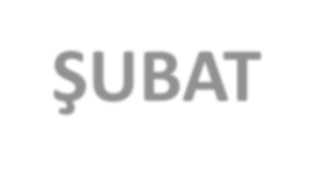 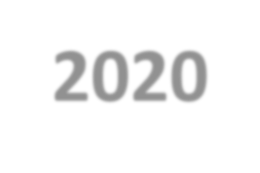 ŞUBAT 2020
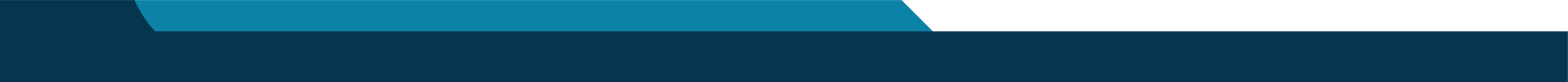 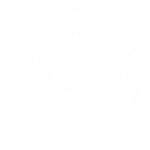 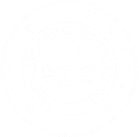 KOLLUK İHBAR/ ŞİKAYET	SİSTEMİ
AMAÇ: 6713	Sayılı	Kanun	Kapsamında	da
belirtildiği  sisteminin  sağlamak,  geliştirmek  işledikleri
üzere		amaç;	kolluk	şikâyet  daha	etkili
ve	hızlı  ve
işlemesini
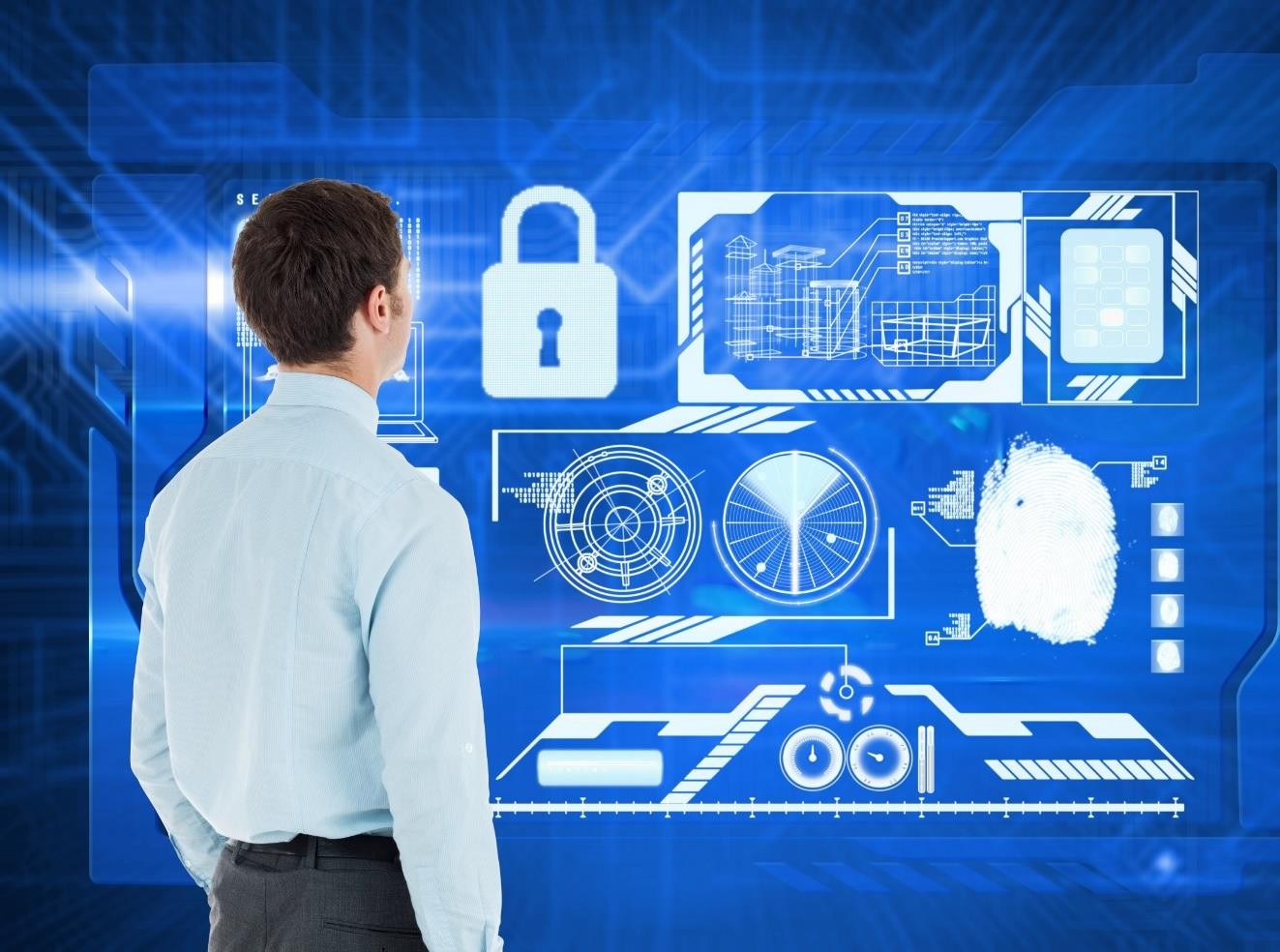 saydamlığını
güvenilirliğini  görevlilerinin
üzere,	kolluk
iddia	edilen	suçlardan	veya
disiplin cezasını gerektiren eylem, tutum  veya davranışlarından dolayı idarî merciler  tarafından yapılan ya da yapılması gereken iş  ve işlemlerin elektronik ortamda kayıt altına  alınmasını sağlayan sistemdir.

Vatandaşlar elektronik ortamda başvuru  yapabilecekleri gibi sözlü, yazılı ya da  kurumsal yollardan da başvuru yapabilirler.
T.C. İçişleri Bakanlığı
Bilgi İşlem Dairesi Başkanlığı
KOLLUK İHBAR/ ŞİKAYET	SİSTEMİ – Roller ve Görevleri
T.C. İçişleri Bakanlığı
Bilgi İşlem Dairesi Başkanlığı
KOLLUK İHBAR/ ŞİKAYET	SİSTEMİ – Roller ve Görevleri
T.C. İçişleri Bakanlığı
Bilgi İşlem Dairesi Başkanlığı
KOLLUK İHBAR ŞİKAYET SİSTEMİ İŞ SÜREÇLERİ
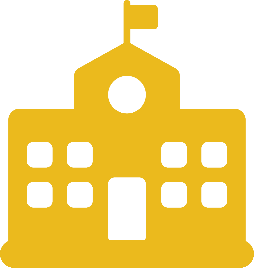 Yönlendirme
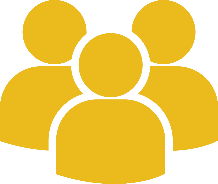 OLAY YERİ: İL / İLÇE
Detay Güncelleme
Sonuçlandırma
Vatandaşlar tarafından  online olarak başvuru  işlemi gerçekleştirilir.
Başvuru seçilen ilçe  kaymakamlığına otomatik  olarak düşer.
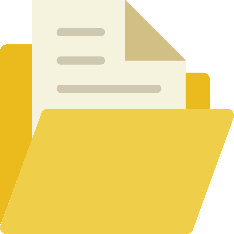 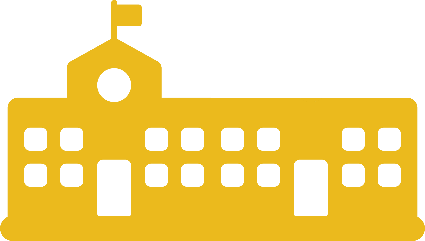 Sonuçlardırma işlemi,  soruşturmanın/  araştırmanın ya da  değerlendirme dışı  olması durumuna göre  kapatılır.
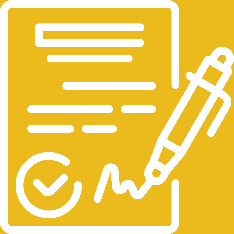 Taşra kullanıcısı tarafından  Başvuru detayları gerekli  durumlarda (kişisel  bilgilere dokunulmadan)  güncellenebilir.
Başvuru ilgisi nedeniyle Valiliğe,  başka bir kaymakamlığa ya da  Mülkiye Teftiş Kurulu Başkanlığı’na  yönlendirilebilir.
T.C. İçişleri Bakanlığı
Bilgi İşlem Dairesi Başkanlığı
VATANDAŞ BAŞVURU EKRANI
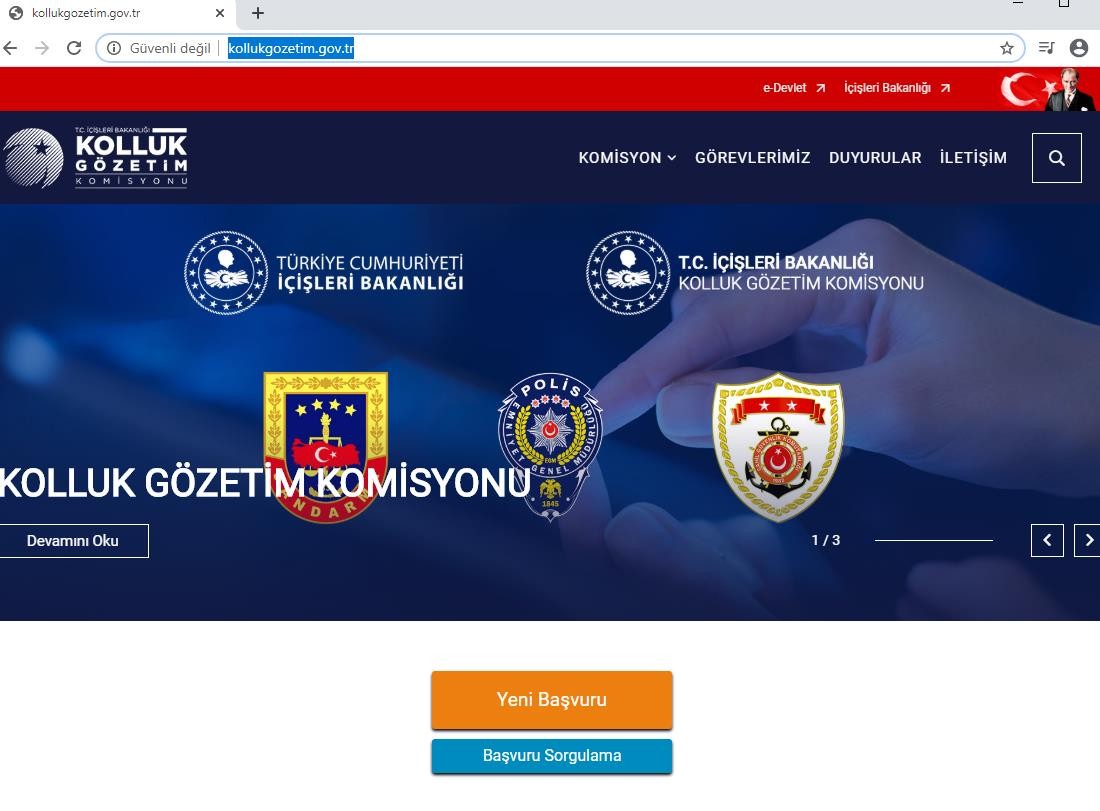 T.C. İçişleri Bakanlığı
Bilgi İşlem Dairesi Başkanlığı
VATANDAŞ BAŞVURU EKRANI
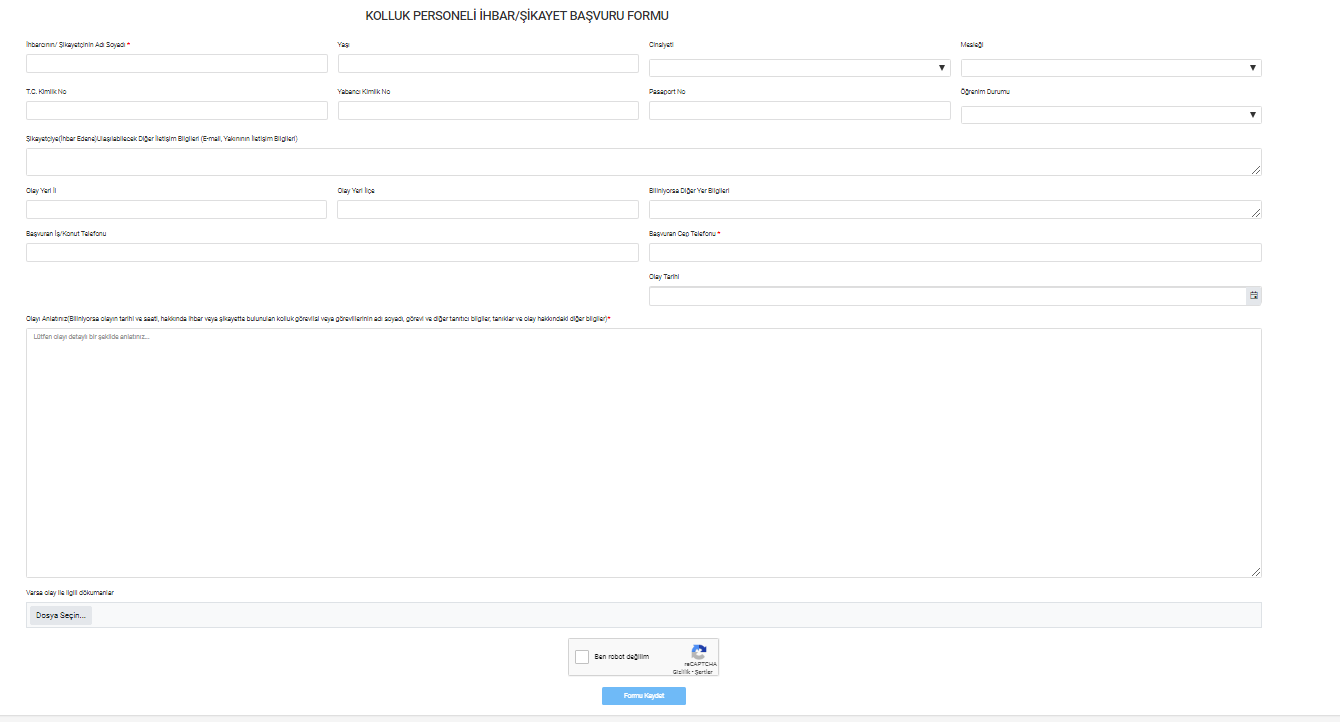 T.C. İçişleri Bakanlığı
Bilgi İşlem Dairesi Başkanlığı
VATANDAŞ BAŞVURU EKRANI
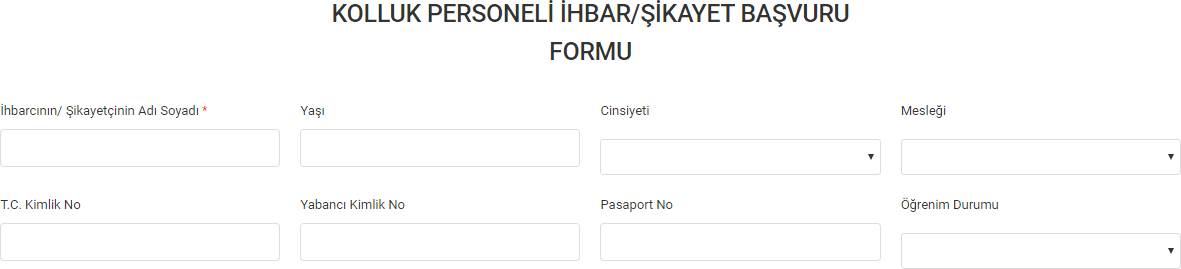 İhbarcının/ Şikayetçinin Adı Soyadı : Bu alan veri girişi yapılması zorunlu alandır. Ancak bu alanda T.C  Kimlik ya da Yabancı Kimlik numarası ile ad soyad kontrolü yoktur. Bu nedenle vatandaş bu aldan isterse  rumuz bilgisi de kullanarak giriş yapabilir.

Yukarıdaki görselde bulunan diğer alanlara da veri girişleri zorunlu değildir.


(6713 Sayılı Kanun > 7. Madde >2. Fıkra)
T.C. İçişleri Bakanlığı
Bilgi İşlem Dairesi Başkanlığı
VATANDAŞ BAŞVURU EKRANI
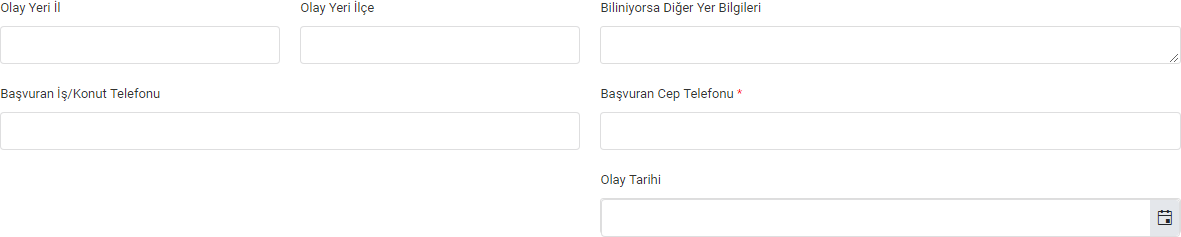 Vatandaş başvuru sırasında Olay Yeri İl ve Olay Yeri İlçe seçimi zorunludur. Vatandaş tarafından seçilen
ilçe bilgisine göre başvuru otomatik olarak ilgili kaymakamlığa düşer.

Büyükşehir olmayan illerde Merkez İlçe seçildiği zaman başvuru Valiliğe düşer.

Merkez	ilçesi	olmayan	illerde	İl	Merkezi	/	Valilik	seçeneği	eklenerek	aynı	şekilde	ilgili	başvurular  doğrudan valiliğe düşürülecektir.

Vatandaş tarafından olayın kesin gerçekleşme tarihi biliniyorsa Olay Tarihi alanına giriş yapar.
T.C. İçişleri Bakanlığı
Bilgi İşlem Dairesi Başkanlığı
VATANDAŞ BAŞVURU EKRANI
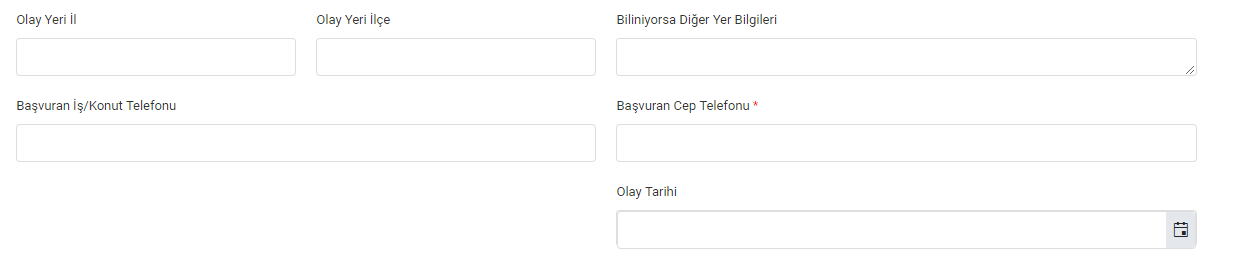 Başvuran	Cep  alandır.
Telefonu;	girişi	zorunlu
•
Vatandaş	cep	telefonu
numarasına sistem kaydı tamamlandıktan  sonra onay kodu gider.
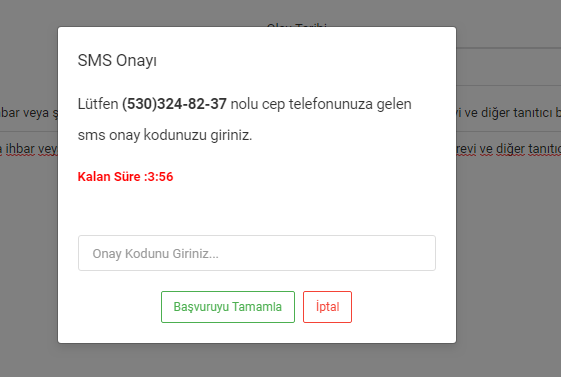 Başvuru yapan vatandaş onay kodunu girdikten sonra  Başvuruyu tamamla butonuna basarak form kayıt  işlemini tamamlar.

Eğer girilen onay kodu yanlış girilirse vatandaşa yeni
kod girmesi için aynı ekran yenilenir.
T.C. İçişleri Bakanlığı
Bilgi İşlem Dairesi Başkanlığı
VATANDAŞ BAŞVURU EKRANI
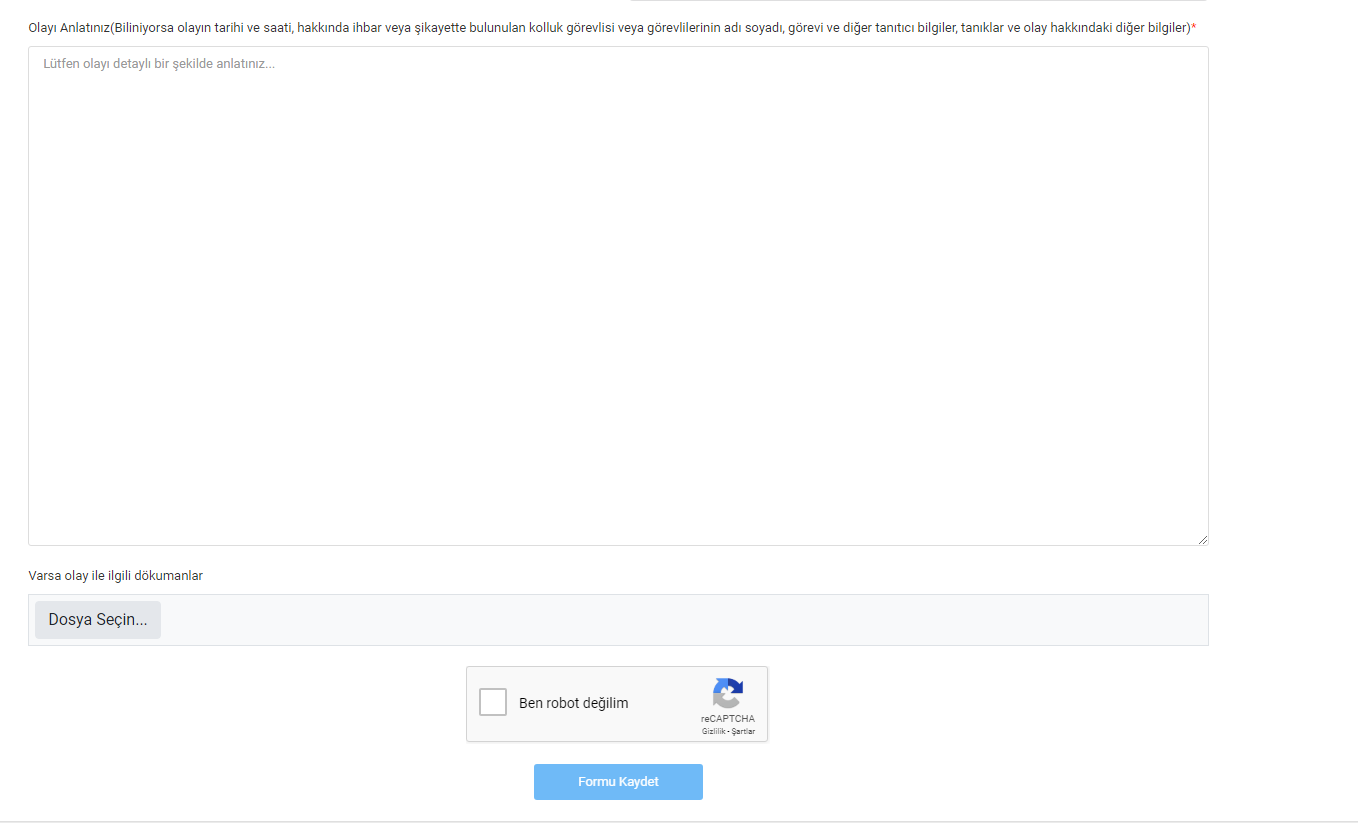 Olay	açıklaması	alanında
vatandaş	tarafından	konu
verinin	giriş	yapılması
hakkında	tüm	detay  hedeflenmektedir.
Aynı şekilde varsa olayın nitelikli bir başvuru olabilmesi  amacıyla Dosya Yükleme alanından konuyla ilişkili  dosyaları (video, belge, fotoğraf) yükleyebilir.

‘Ben Robot Değilim’ kutucuğu işaretlendikten sonra  ekrana açılan doğrulama kodu girişi yapılarak form kayıt  işlemi tamamlanır.

Form kayıt işleminde cep telefonuna gelen onay kodu bir  önceki slaytta bahsedilmiştir.
T.C. İçişleri Bakanlığı
Bilgi İşlem Dairesi Başkanlığı
VATANDAŞ BAŞVURU EKRANI
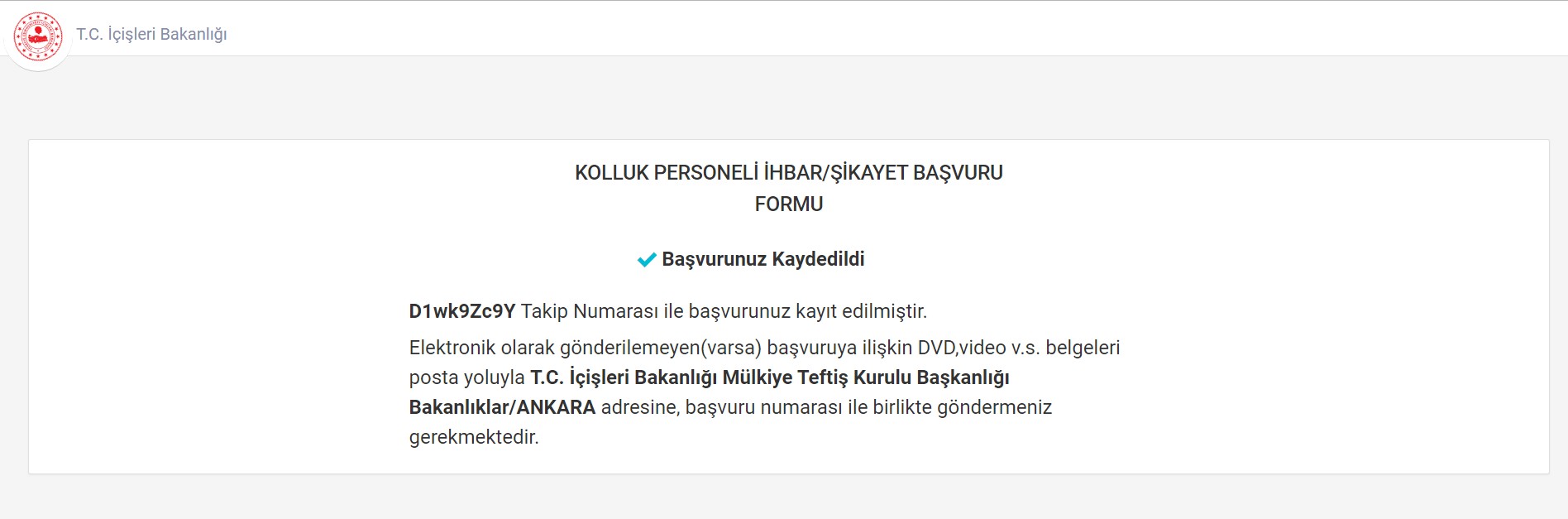 Form kayıt işlemi başarı ile tamamlandıktan sonra sistem vatandaşa takip numarasını gösterir. Aynı içerik  vatandaşın girmiş olduğu cep telefonuna kısa mesaj olarak gönderilir.

Takip numarası rastgele olarak belirlenen bir numaradır. Herhangi bir sıralaması olmayıp her başvuru için  ayrı ayrı ve farklı içeriklerde üretilmektedir.

Vatandaşın seçtiği il/ilçe bilgisine göre ekranda gösterilen uyarı metni ilgili Valilik ya da Kaymakamlığın
adresi olarak değişecektir.
T.C. İçişleri Bakanlığı
Bilgi İşlem Dairesi Başkanlığı
VATANDAŞ BAŞVURU EKRANI
Bu noktaya kadar anlatılan işlemler, vatandaş tarafından elektronik ortamda  yapılan başvuruya ait işlemlerdir.

Ancak yazılı, sözlü, kurumsal vb diğer yollarla gelen başvurularda yetkili  kullanıcı tarafından aynı içerikteki ekranlar üzerinden kaydedilecektir.

Kullanıcıların yazılı, sözlü, kurumsal yollarla gelen başvuruları kaydedecekleri  sırada mümkün olduğunca veri girişi rahat tutulmuş olup zorunlu alan kontrolleri  bulunmamaktadır.
T.C. İçişleri Bakanlığı
Bilgi İşlem Dairesi Başkanlığı
VALİLİK –KAYMAKAMLIK	BAŞVURU TAKİP
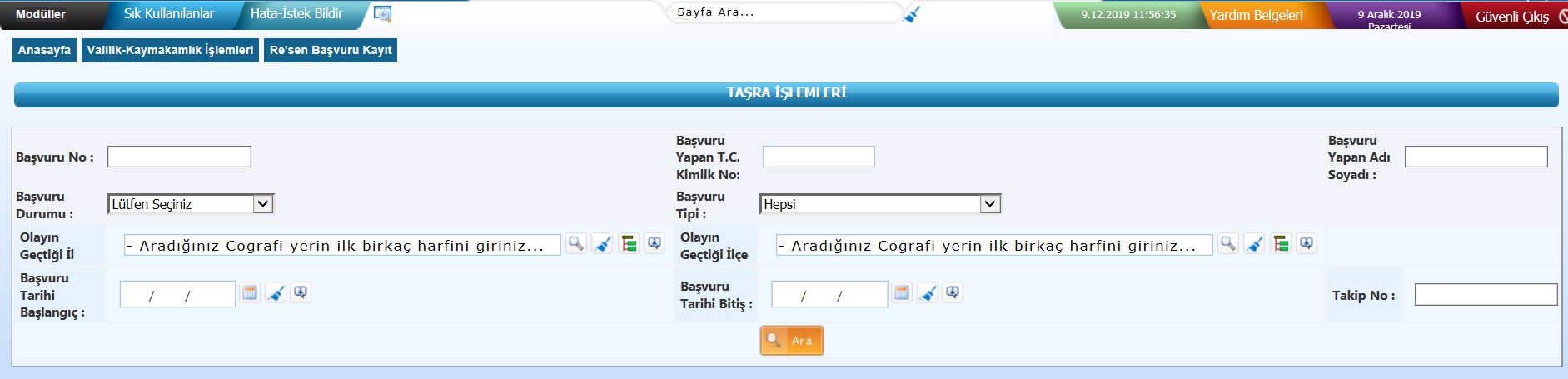 Valilik	ve kaymakamlıklarda yetkili kullanıcılar, vatandaşlar tarafından yapılan başvuruları yukarıda  gösterilen ekran üzerinde takip ederler.

Başvuruları arama kriterlerine göre ya da herhangi bir kriter girmeden ARA butonuna basarak yetkili
oldukları ilçeye ait kayıtları listelerler.
T.C. İçişleri Bakanlığı
Bilgi İşlem Dairesi Başkanlığı
TAŞRA BAŞVURU TAKİP EKRANI
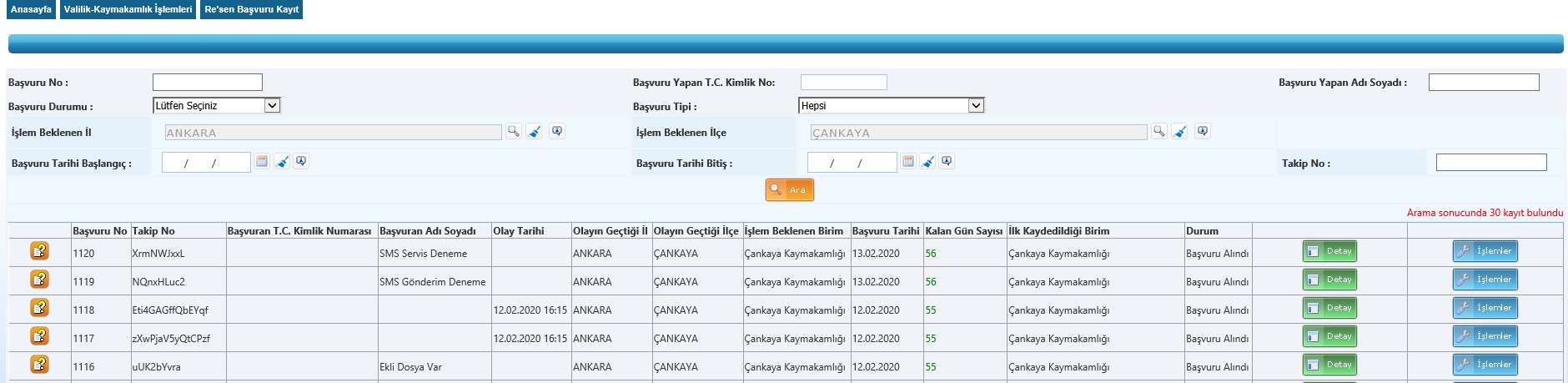 Listelenen kayıtlar üzerinde yetkili kullanıcılar tarafından DETAY bilgileri ve İŞLEMLER (tarihçe) takibini  yaparlar.

İşlemler butonu başvurunun tarihçesini göstermektedir.
T.C. İçişleri Bakanlığı
Bilgi İşlem Dairesi Başkanlığı
VALİLİK –KAYMAKAMLIK BAŞVURU TAKİP
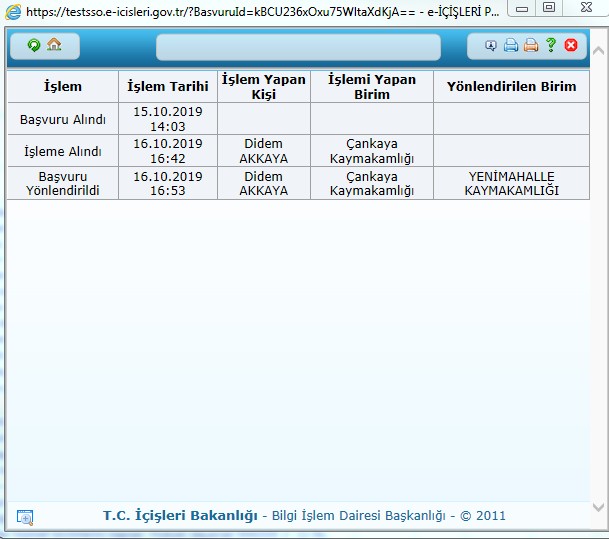 İŞLEMLER butonuna basıldığında, söz  konusu başvuru adına yapılmış işlem  adımları sıralanmaktadır.
İşleme Alınma, Yönlendirme, Kapatma
durumları gibi.
T.C. İçişleri Bakanlığı
Bilgi İşlem Dairesi Başkanlığı
VALİLİK –KAYMAKAMLIK BAŞVURU TAKİP
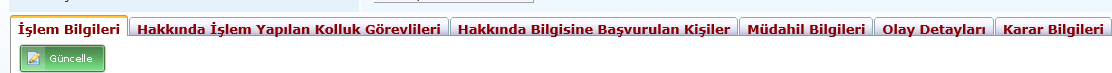 Başvuru detayına giriş yapıldıktan sonra, başvuru ile ilgili işlem yapılacak sekmeler aktif
hale gelir.

Başvurunun ilk düştüğü birim ilgili sekmeler üzerinde ekleme/ silme / güncelleme  işlemi yapabilir.


Diğer	birimler	(valilik/sekretarya)	başvuru	kendilerine	yönlendirildiği	zaman	işlem  yapabilirler.
T.C. İçişleri Bakanlığı
Bilgi İşlem Dairesi Başkanlığı
VALİLİK –KAYMAKAMLIK BAŞVURU TAKİP
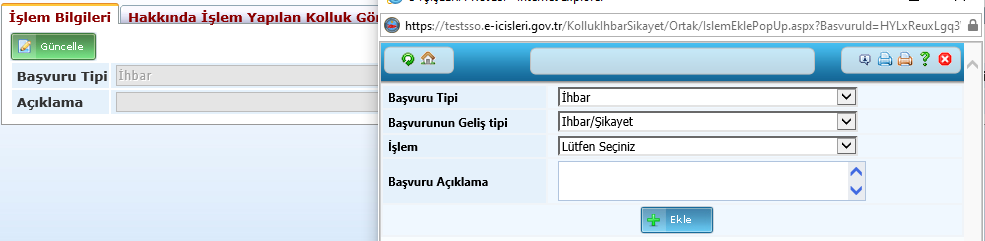 İşlem Bilgileri sekmesinde; bir başvuruya ait  geliş yolu tipi, başvuru ile ilgili yapılacak işlem  (yönlendirme, kapatma, havale etme)  işlemleri gerçekleştirilir.
T.C. İçişleri Bakanlığı
Bilgi İşlem Dairesi Başkanlığı
VALİLİK –KAYMAKAMLIK BAŞVURU TAKİP
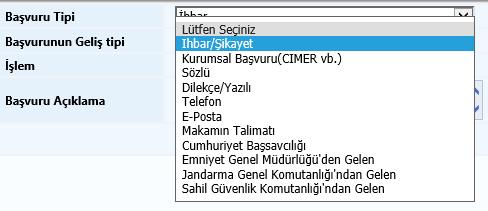 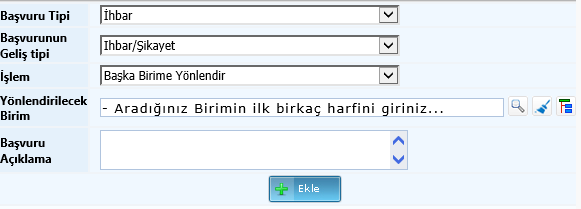 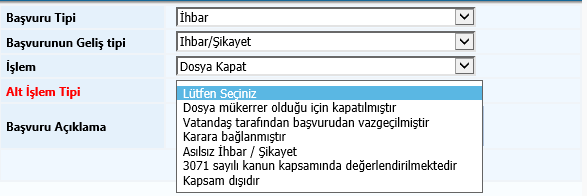 T.C. İçişleri Bakanlığı
Bilgi İşlem Dairesi Başkanlığı
VALİLİK –KAYMAKAMLIK BAŞVURU TAKİP
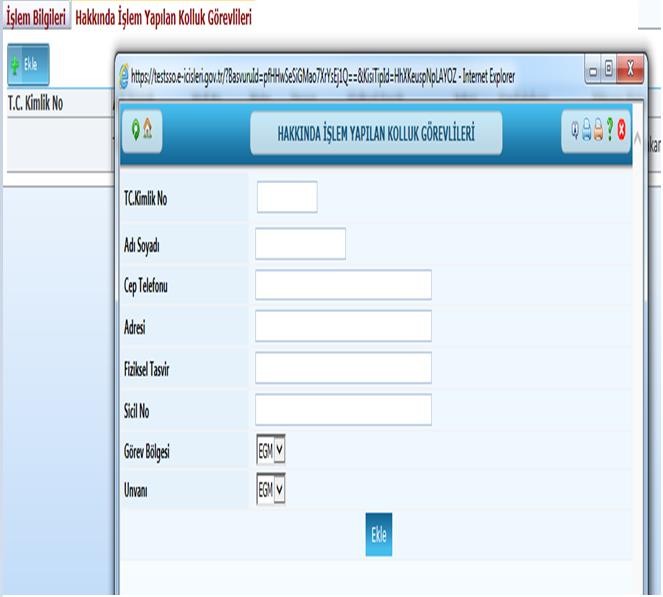 Hakkında İşlem Yapılan Kolluk Bilgileri  Sekmesinde, olaya dahil olan ve hakkında
soruşturma/ araştırma vb. işlemler  gerçekleştirilen kolluk görevlisi kayıt işlemleri  gerçekleştirilir.
Bu işlemler başvuru düştüğü anda değil, olay  hakkında soruşturma sonuçları netleştikçe  doldurulur. Burada istenilen temel amaç,  başvuruya ait mümkün olduğunda çok, elde  edilmiş somut verinin sisteme kaydının  yapılmasıdır.
T.C. İçişleri Bakanlığı
Bilgi İşlem Dairesi Başkanlığı
VALİLİK –KAYMAKAMLIK BAŞVURU TAKİP
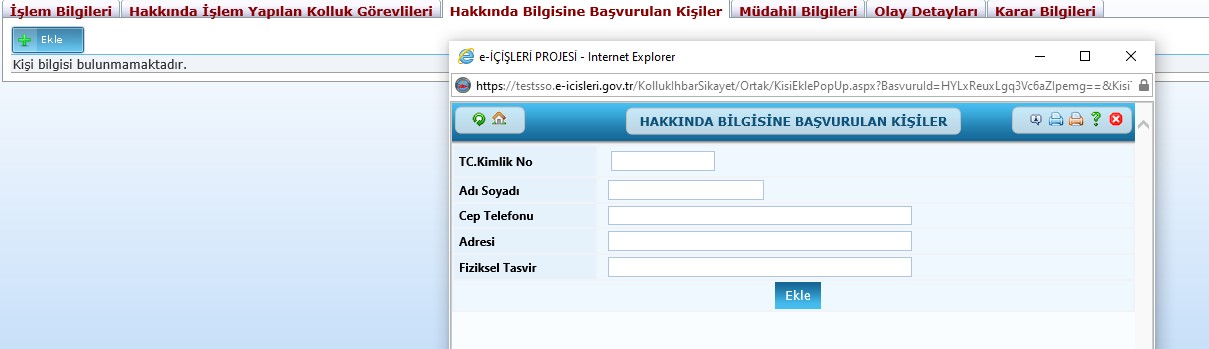 Hakkında Bilgisine Başvurulan Kişiler  Sekmesinde, konu hakkında bilgisi alınan
kişilerin kayıt edilmesi sağlanır.

Aynı şekilde, bu alanda veriler toplandıkça  birden fazla kişi bilgisi girilebilir,  güncellenebilir, silinebilir.
T.C. İçişleri Bakanlığı
Bilgi İşlem Dairesi Başkanlığı
VALİLİK –KAYMAKAMLIK BAŞVURU TAKİP
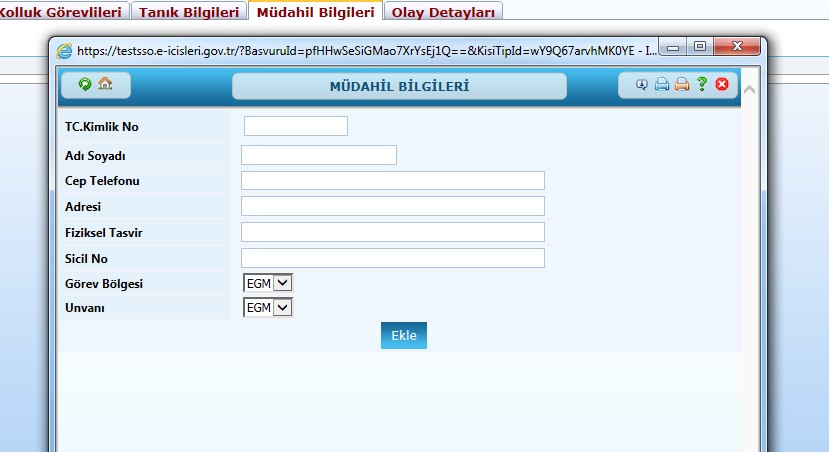 Müdahil Bilgileri Sekmesinde, olaya müdahil  olan kişilerin kayıt edilmesi sağlanır.

Aynı şekilde, bu alanda veriler toplandıkça  birden fazla kişi bilgisi girilebilir,  güncellenebilir, silinebilir.
T.C. İçişleri Bakanlığı
Bilgi İşlem Dairesi Başkanlığı
VALİLİK –KAYMAKAMLIK BAŞVURU TAKİP
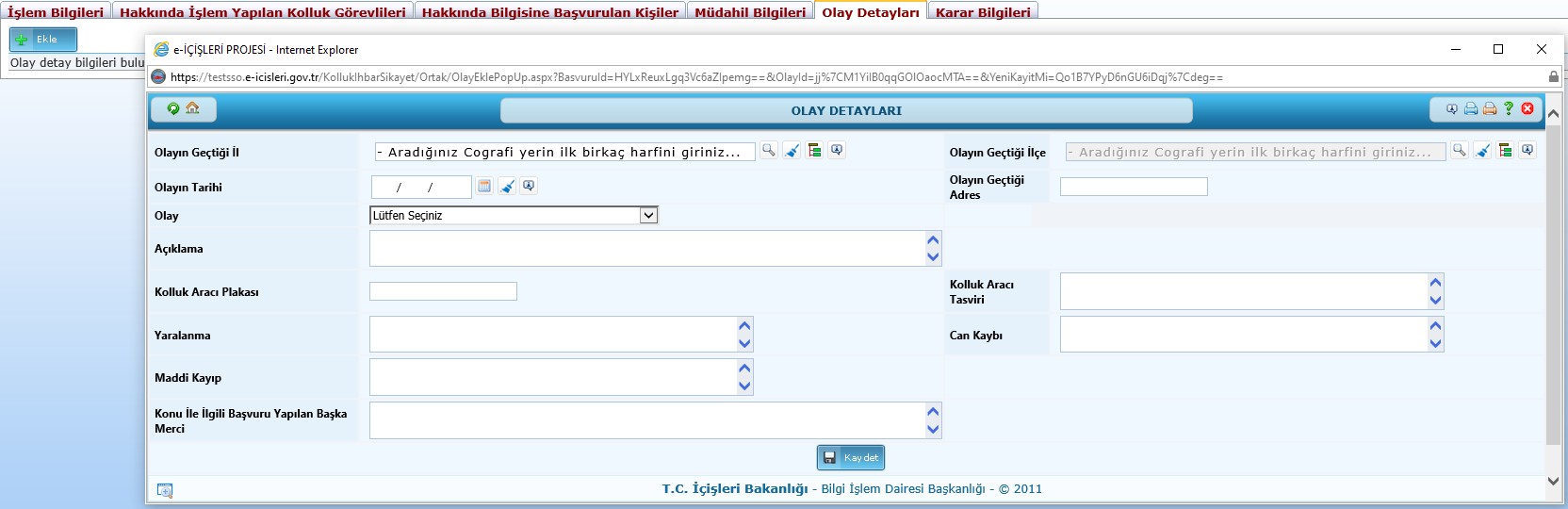 Olay Detayları Sekmesinde, başvuru aşamasında vatandaş tarafından verilen Olay Açıklaması alanındaki  verilerden bilgiler dışında yine soruşturma ve araştırma sırasında elde edilen somut verilerin kayıt  edilmesi istenmektedir
T.C. İçişleri Bakanlığı
Bilgi İşlem Dairesi Başkanlığı
VALİLİK –KAYMAKAMLIK BAŞVURU TAKİP
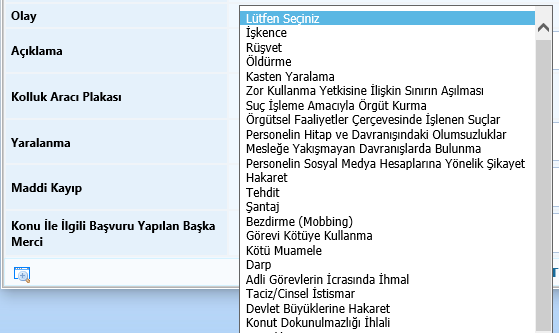 Olay Detayları Sekmesinde, başvuru aşamasında vatandaş tarafından verilen Olay Açıklaması alanındaki  verilerden bilgiler dışında yine soruşturma ve araştırma sırasında elde edilen somut verilerin kayıt  edilmesi istenmektedir
T.C. İçişleri Bakanlığı
Bilgi İşlem Dairesi Başkanlığı
VALİLİK –KAYMAKAMLIK BAŞVURU TAKİP
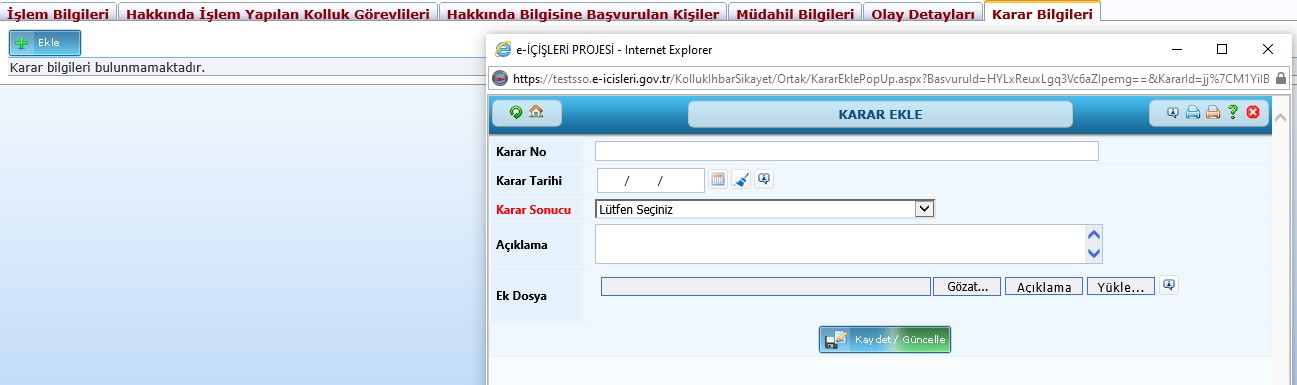 Karar Bilgileri Sekmesinde, dosya ile ilgili yapılan araştırma, soruşturma sonuçlarında verilen kararların  sisteme eklenir. Dosya kapatma işleminde karar verildi seçilirse, sistem karar bilgisinin girilip girilmediğini  kontrol eder.
T.C. İçişleri Bakanlığı
Bilgi İşlem Dairesi Başkanlığı
SEKRETARYA BAŞVURU TAKİP EKRANI
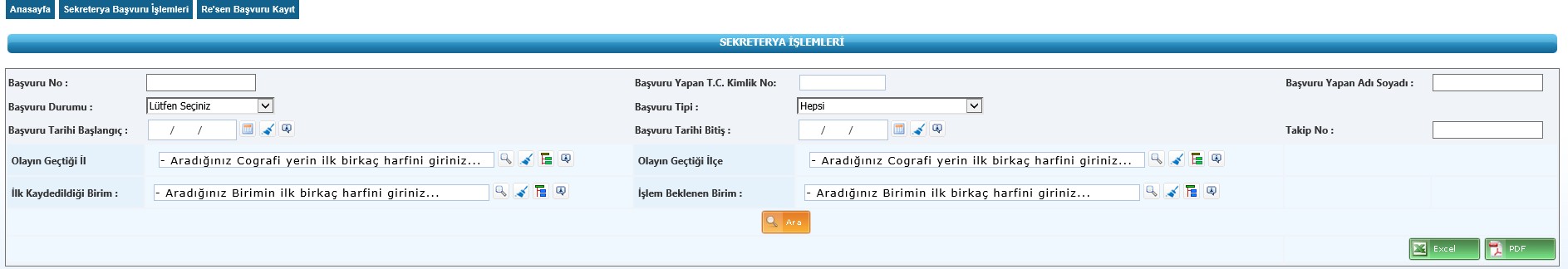 Sekretarya Başvuru ekranlarında İL/ İLÇE ayrımı olmadan tüm başvurular listelenir.
T.C. İçişleri Bakanlığı
Bilgi İşlem Dairesi Başkanlığı
SEKRETARYA BAŞVURU TAKİP EKRANI
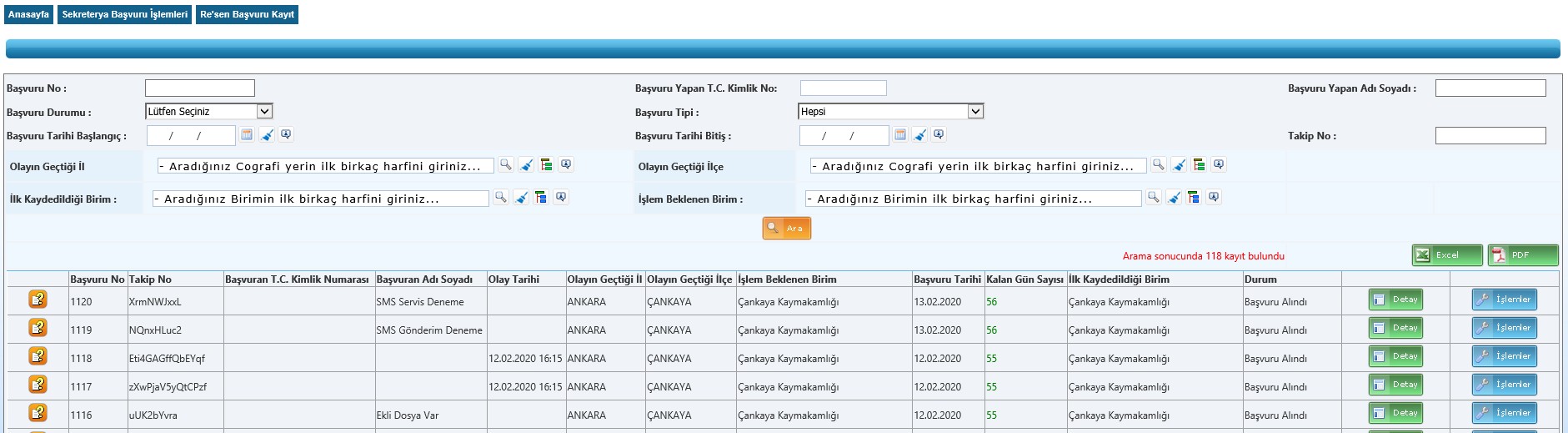 İŞLEMLER butonuna basıldığında aynı şekilde bir başvuruya ait tüm işlem adımları gösterilir.

DETAY butonuna basıldığında ise başvurunun tüm detayı gösterilir. Ancak taşra kullanıcıları tarafından yapılan
ekleme ve güncellemeler sekretarya tarafından yapılamaz.
T.C. İçişleri Bakanlığı
Bilgi İşlem Dairesi Başkanlığı
RE’SEN BAŞVURU KAYIT EKRANI
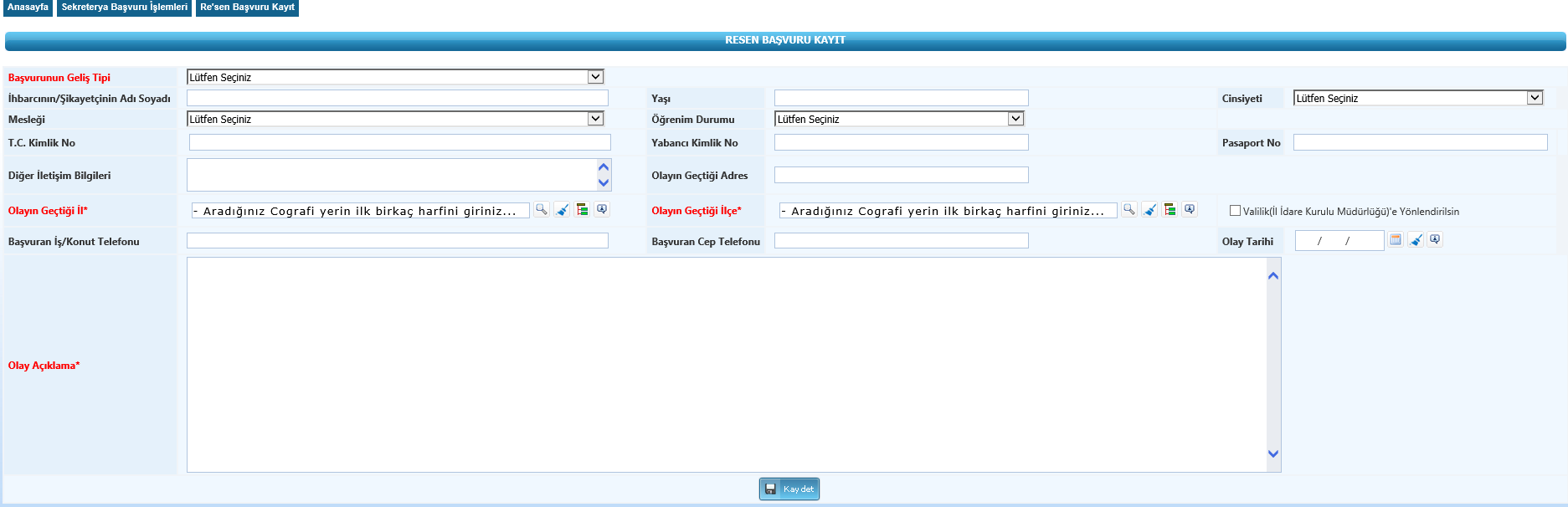 Sözlü, yazılı, e-posta, kurumsal başvuru veya makam talimatı ile gelen başvuruların kayıt altına alınması ve işlem  yapılmasını sağlayan ekranlardır. Yapılan kayıtlar Başvuru İşlemleri menüsü altında listelenir.
T.C. İçişleri Bakanlığı
Bilgi İşlem Dairesi Başkanlığı
ÖNEMLİ BİLGİLER
 Kolluk Personeli İhbar Şikayet Sistemi ile ilgili olarak tüm işlemler Mülkiye
Teftiş	Kurulu	Başkanlığı	koordinasyonunda	gerçekleştirilmiştir.
karşılaştığınız	TEKNİK	sorun	ya	da	iletmek	istediğiniz  yardimmerkez@icisleri.gov.tr adresine mail olarak gönderebilirsiniz.
Modül	üzerinde

istekler	için
Göndermiş olduğunuz talepler, öncelikle Mülkiye Teftiş Kurulu Başkanlığı’ndan görüş

alınarak değerlendirmeye alınacaktır.
T.C. İçişleri Bakanlığı
Bilgi İşlem Dairesi Başkanlığı
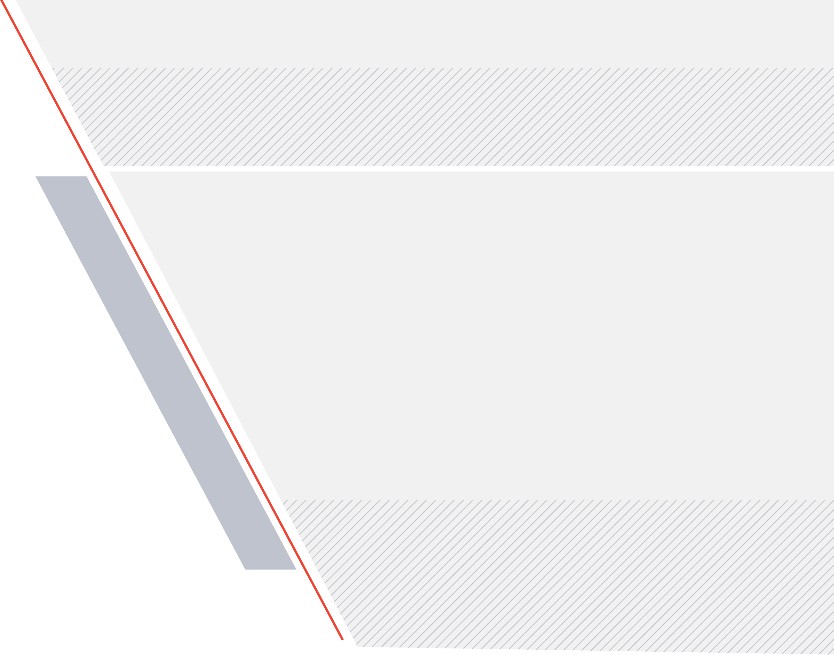 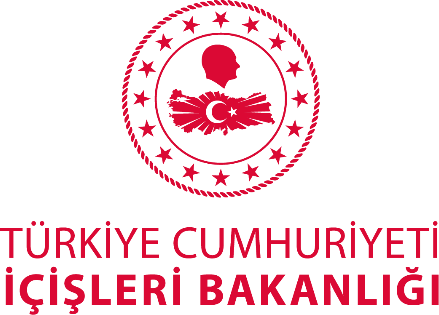 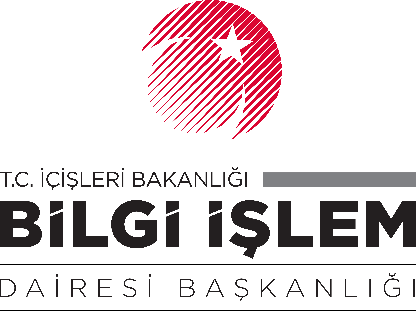 ARZ EDERİM